Genomu organizācija  Modernās genomu analīzes metodes
Lekciju saraksts
15.09.2011
Mikrobioloģijas un biotehnoloģijas katedra
2
Genoms
Organisma genoms ir tā kopējā DNS molekulas nukleotīdu secība 
Prokariotu genomu veido hromosoma(s) un plazmīdas 
Eikariotu genoms sastāv no kodola genoma, kā arī mitohondriju un plastīdu (augiem) genoma
2011. gada 22. septembris
Mikrobioloģijas un biotehnoloģijas katedra
3
Genomika
Bioloģijas zinātnes apakšnozare, kas nodarbojas ar sistemātisku un pilnīgu iedzimtības elementu pētīšanu molekulārā līmenī
Genomika apraksta kā genomā kodētā informācija nosaka šūnu, organismu, populāciju un ekosistēmu attīstību
2011. gada 22. septembris
Mikrobioloģijas un biotehnoloģijas katedra
4
Primārās datu bāzes
National Center for Biotechnology Information (NCBI) GenBank 
	http://www.ncbi.nlm.nih.gov
DNA Data Bank of Japan 
	http://www.ddbj.nig.ac.jp/ 
The European Molecular Biology Laboratories (EMBL) Data Bank http://www.ebi.ac.uk/embl/
Primārās informācijas saturs visās 3 DB ir viens un tas pats, jo datu apmaiņa notiek katru dienu 
Sekvences identifikators (accession number) ir viens un tas pats visās DB
2011. gada 22. septembris
Mikrobioloģijas un biotehnoloģijas katedra
5
International Nucleotide Sequence Database Collaboration
http://www.insdc.org/index.html 
INSDC ir sadarbības rezultāts starp GenBank, DDBJ, EMBL
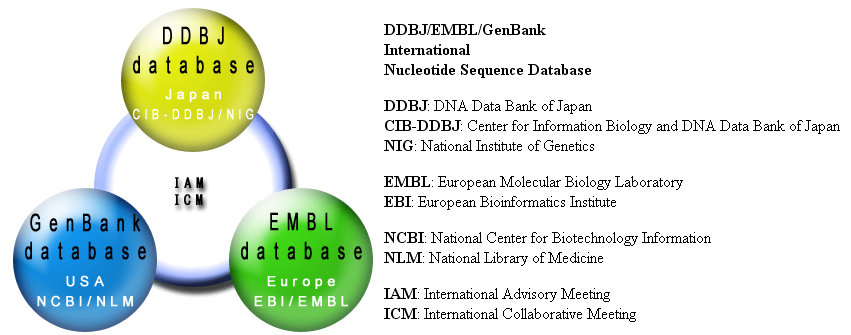 2011. gada 22. septembris
Mikrobioloģijas un biotehnoloģijas katedra
6
EMBL – Bank
Pirmā publiskā molekulāro sekvenču datu bāze izveidota 1982. gadā (saucās EMBL Data Library), http://www.ebi.ac.uk/embl/
Mūsdienās tā ir vairāku dažādu datu bāžu un bioinformātikas analīzes rīku apkopojums 
Kulikova et al. (2007) EMBL Nucleotide Sequence Database in 2006. Nucleic Acids Res, 35: D16-D20
2011. gada 22. septembris
Mikrobioloģijas un biotehnoloģijas katedra
7
Populārākās EBI datu bāzes
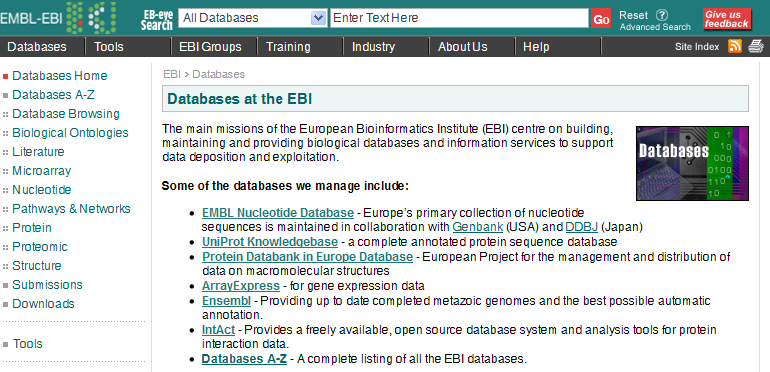 2011. gada 22. septembris
Mikrobioloģijas un biotehnoloģijas katedra
8
DDBJ
Izveidota 1986. gadā Nacionālā Ģenētikas institūta paspārnē
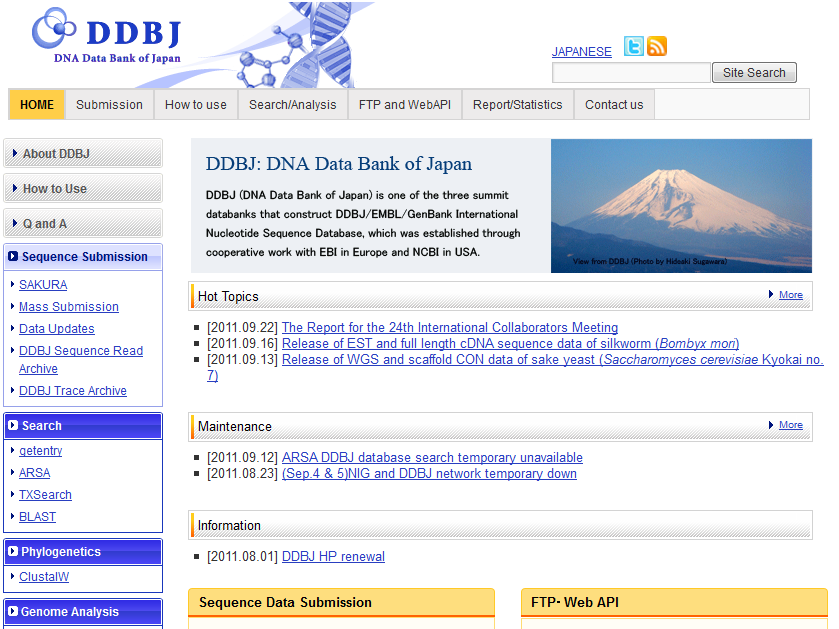 2011. gada 22. septembris
Mikrobioloģijas un biotehnoloģijas katedra
9
National Center for Biotechnology Information
NCBI izveidots 1988. gadā, papildinot National Institutes of Health un National Library of Medicine darbību 
NCBI nodrošina vairāku datu bāžu darbību un to publisko pieejamību, kā arī izstrādā dažādus bioinformātikas algoritmus un programmatūru
http://www.scq.ubc.ca/national-center-for-biotechnology-information-an-overview/
2011. gada 22. septembris
Mikrobioloģijas un biotehnoloģijas katedra
10
GenBank
GenBank ir DNS sekvenču datu bāze 
GenBank datu bāze izveidota vēl pirms NCBI, kas ir struktūrvienība, kas šobrīd nodrošina šīs datu bāzes uzturēšanu 
Benson,D.A., Karsch-Mizrachi,I., Lipman,D.J., Ostell,J. Wheeler,D.L. (2007) GenBank. Nucleic Acids Res., 35, D21-D25
2011. gada 22. septembris
Mikrobioloģijas un biotehnoloģijas katedra
11
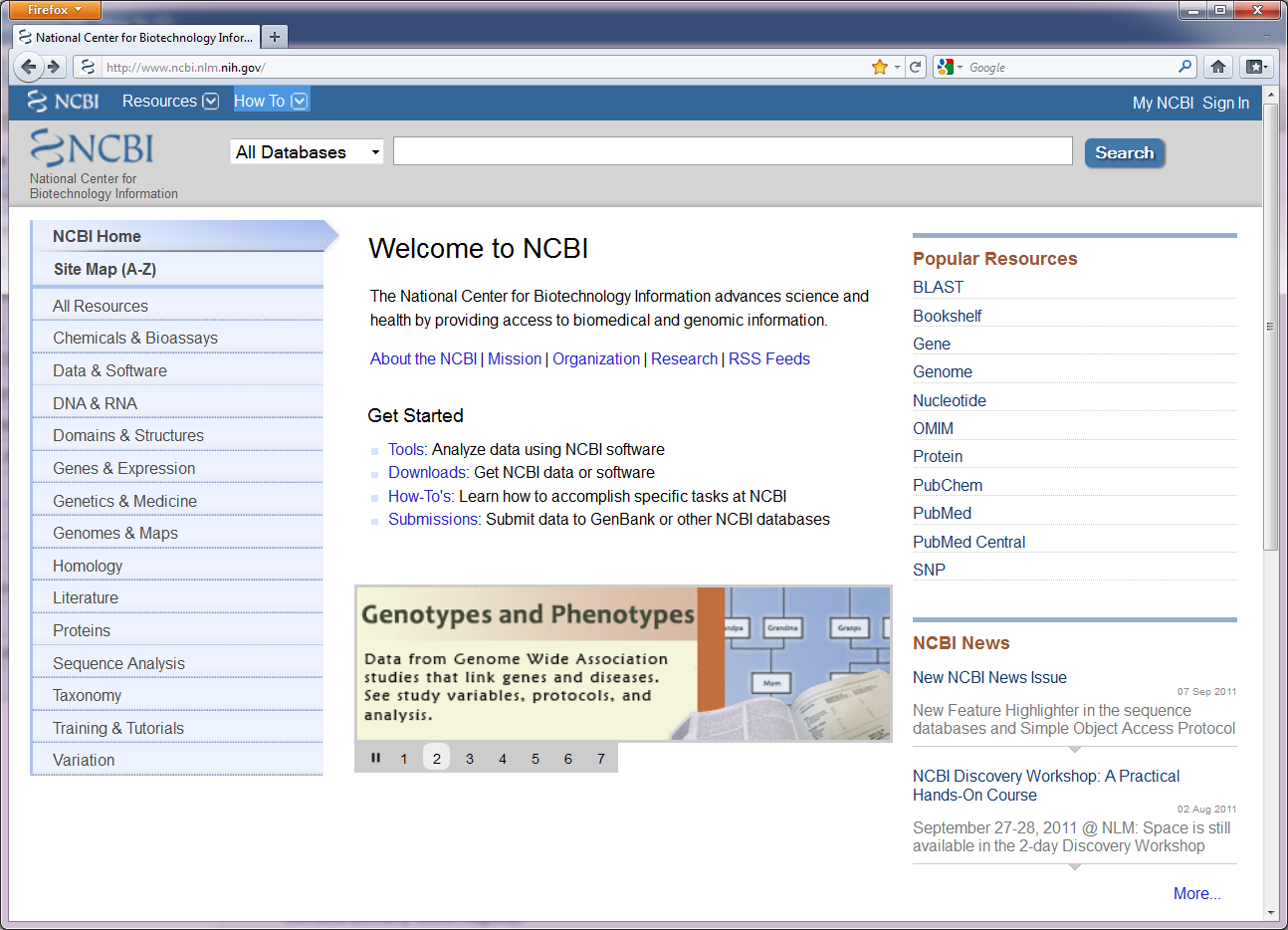 2011. gada 22. septembris
Mikrobioloģijas un biotehnoloģijas katedra
12
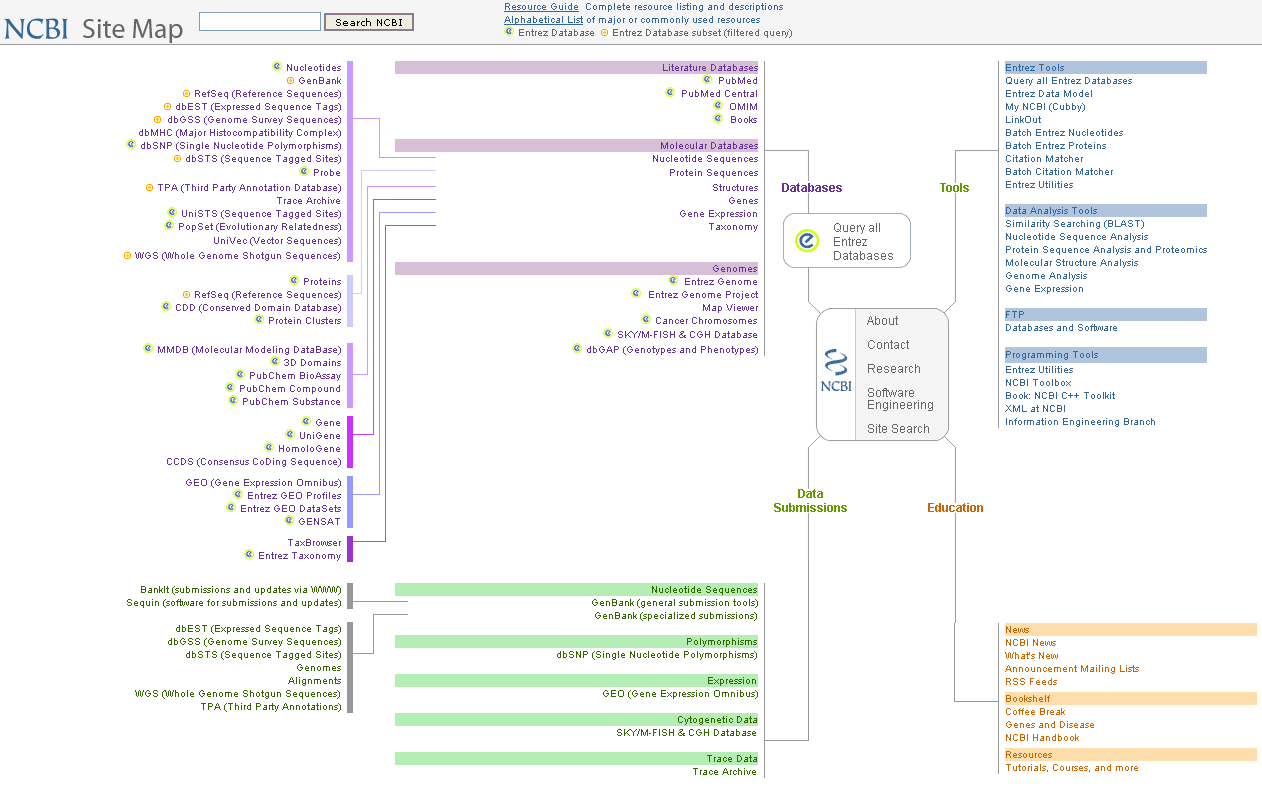 2011. gada 22. septembris
Mikrobioloģijas un biotehnoloģijas katedra
13
NCBI datu bāzu saistība
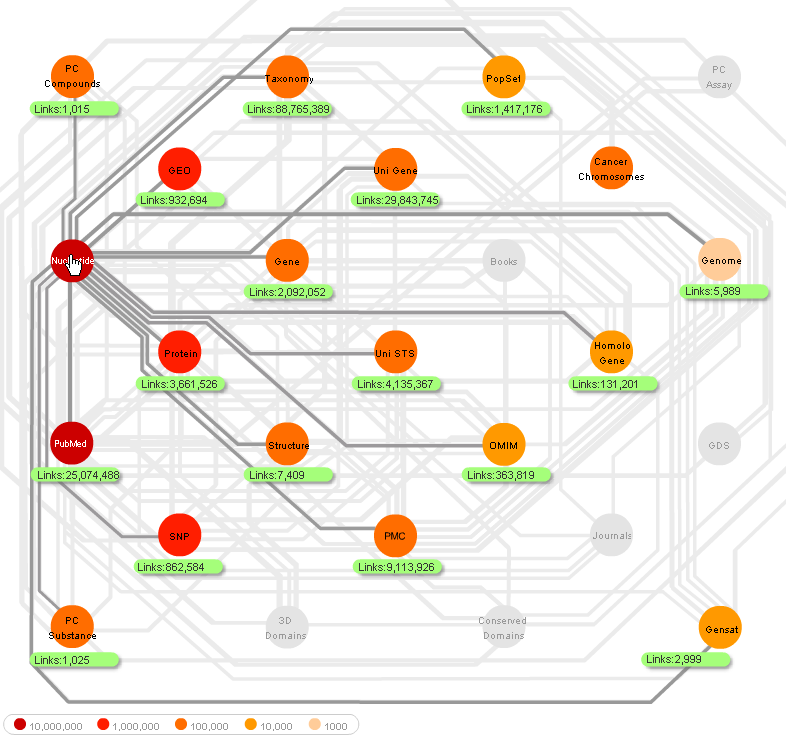 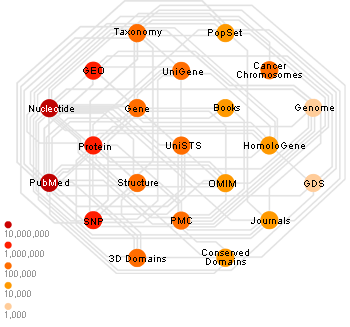 2011. gada 22. septembris
Mikrobioloģijas un biotehnoloģijas katedra
14
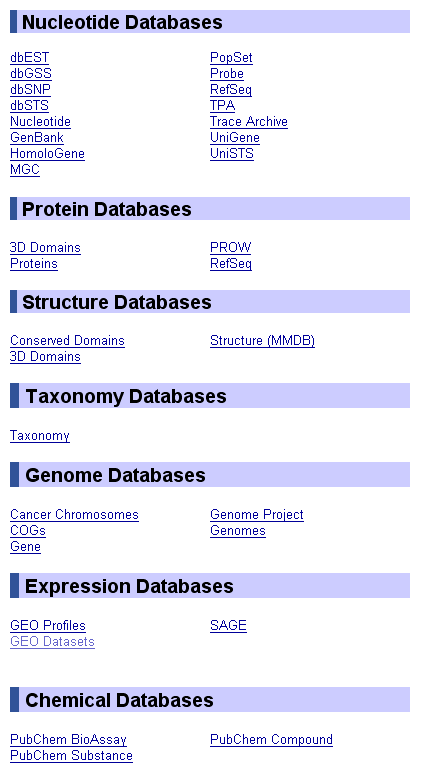 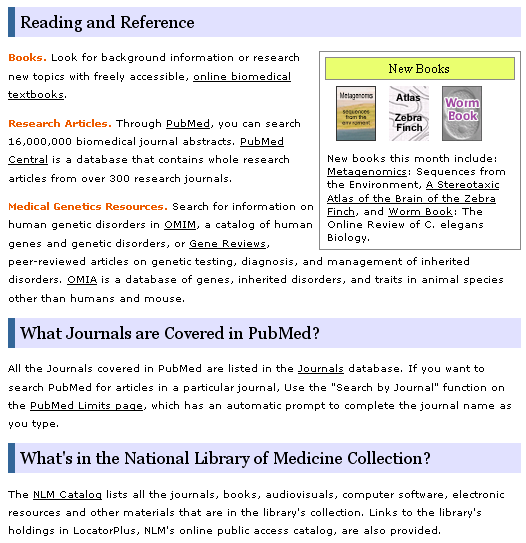 2011. gada 22. septembris
Mikrobioloģijas un biotehnoloģijas katedra
15
Primāro datu bāzu meklēšanas sistēmas
GenBank un EMBL priekšrocība ir to integrētās meklēšanas sistēmas 
NCBI Entrez un EMBL SRS (Sequence Retrieval System)
2011. gada 22. septembris
Mikrobioloģijas un biotehnoloģijas katedra
16
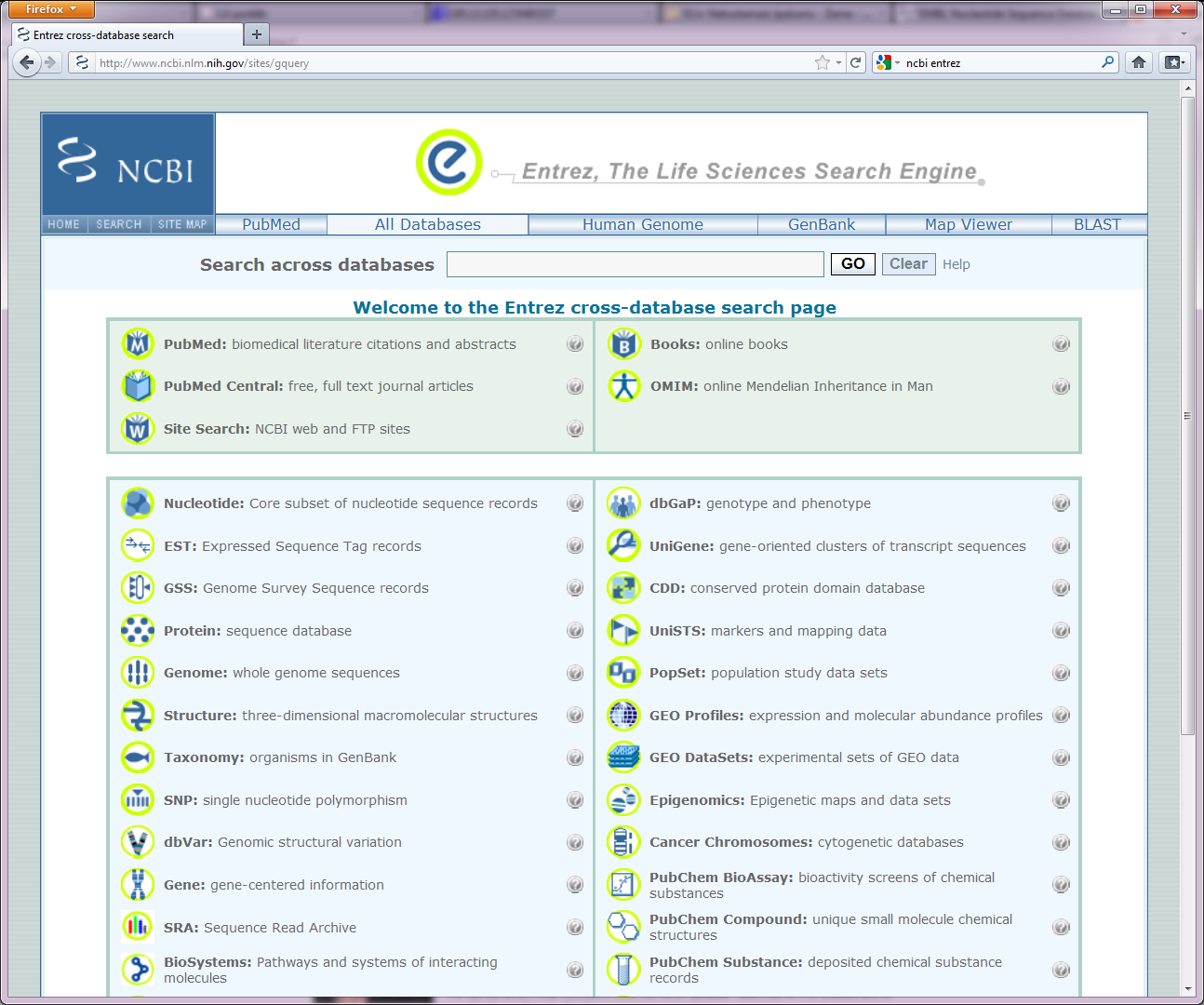 2011. gada 22. septembris
Mikrobioloģijas un biotehnoloģijas katedra
17
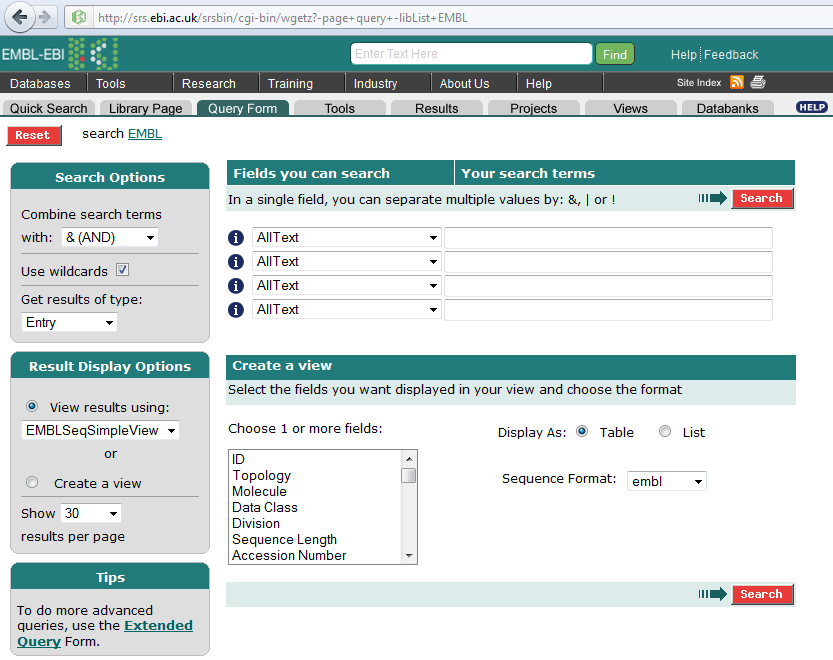 2011. gada 22. septembris
Mikrobioloģijas un biotehnoloģijas katedra
18
Genomu izmēru salīdzinājums (mb)
2011. gada 22. septembris
Mikrobioloģijas un biotehnoloģijas katedra
19
Vīrusu genomi ir kompakti
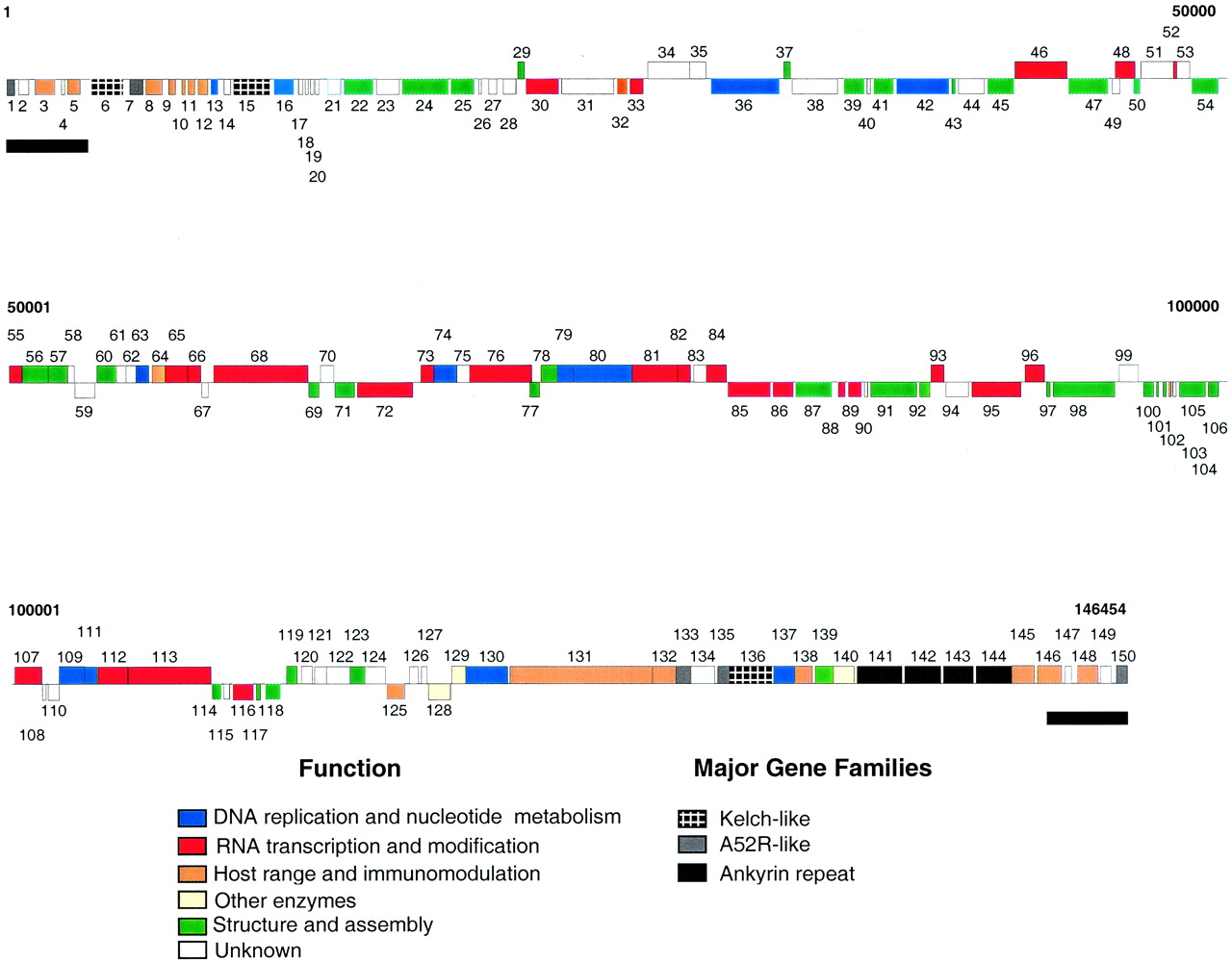 Swinepox vīrusa 
genoms – 146 kbp
2011. gada 22. septembris
Mikrobioloģijas un biotehnoloģijas katedra
20
[Speaker Notes: Cūku baku vīruss]
Eikariotu genomi ir lieli un kompleksi
Cilvēka, raugu, drozofilas, kukurūzas un zarnu nūjiņas genomu salīdzinājums. (A) ir 50 kbp rajons no cilvēka β T-šūnu receptoru lokusa. Šis rajons salīdzināts ar 50 kbp lielu rajonu no raugu Saccharomyces cerevisiae (B), drozofilas (C),  kukurūzas (D) un E. coli  (E) genomiem. 
http://www.ncbi.nlm.nih.gov/books/bv.fcgi?rid=genomes.figgrp.5475
2011. gada 22. septembris
Mikrobioloģijas un biotehnoloģijas katedra
21
[Speaker Notes: Attēls ņemts no vienas no grāmatām, kas pieejama par brīvu NCBI.]
NCBI genomu datu bāze
http://www.ncbi.nlm.nih.gov/sites/entrez?db=Genome
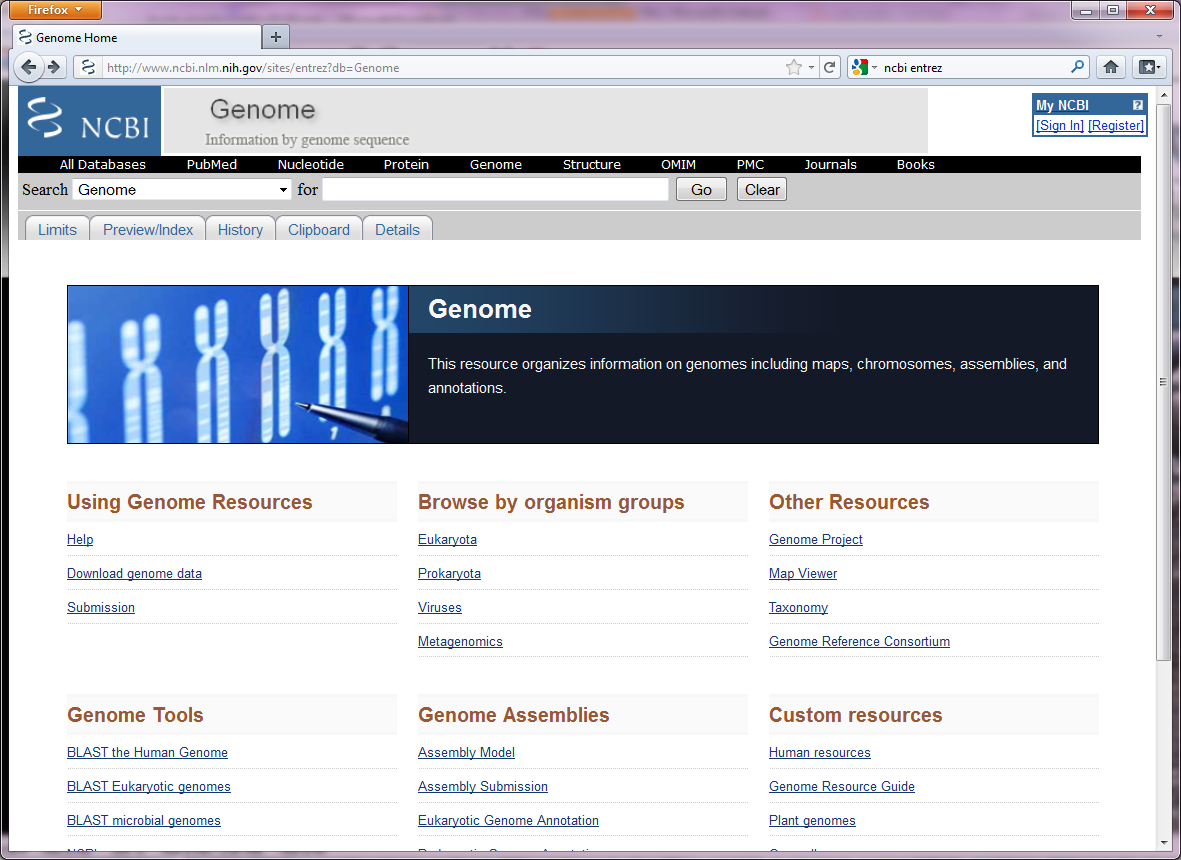 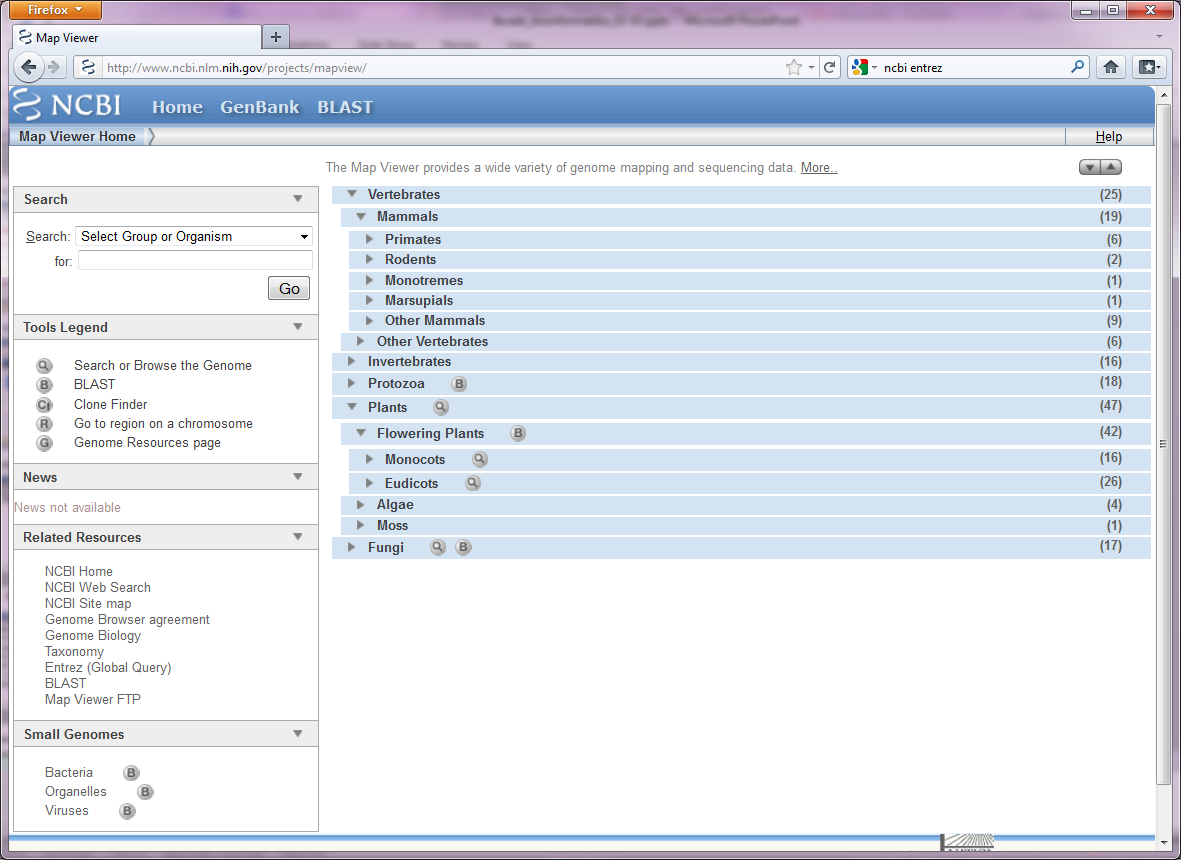 2011. gada 22. septembris
Mikrobioloģijas un biotehnoloģijas katedra
22
NCBI genoma projektu datu bāze
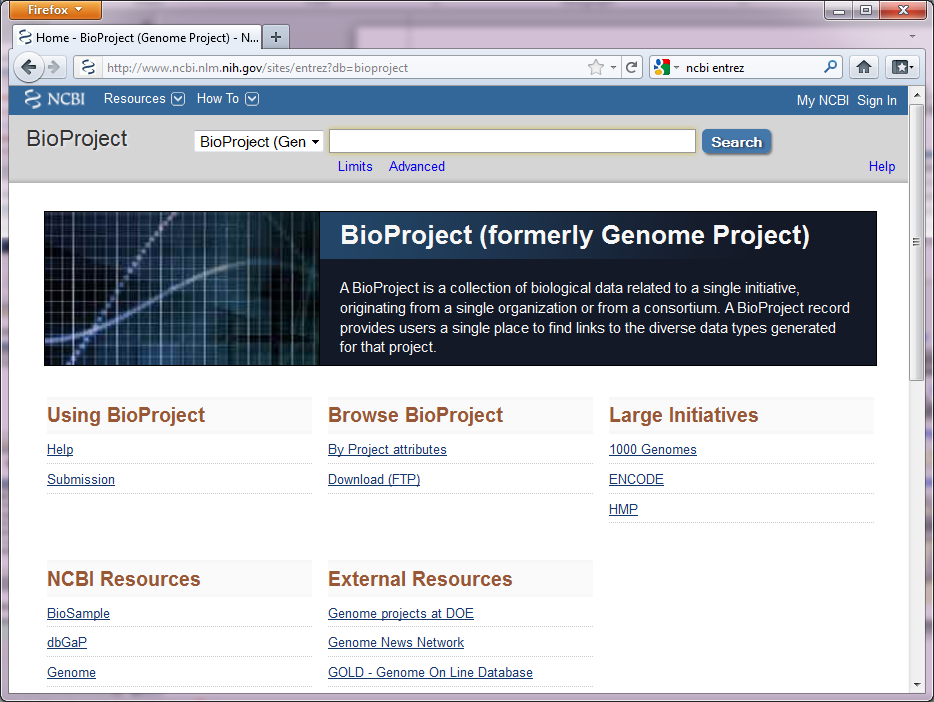 http://www.ncbi.nlm.nih.gov/sites/entrez?db=genomeprj (uzsāktu un pabeigtu genomu projektu datu bāze)
2011. gada 22. septembris
Mikrobioloģijas un biotehnoloģijas katedra
23
Genoma projektu progresa raksturojums
“Complete” – genoms pabeigts, ideālā gadījumā katra hromosoma ir viena DNS molekula 
“Assembly” – genoma sekvence vēl nav pabeigta, atsevišķi DNS rajoni nav savienoti 
“In progress” – notiek genoma sekvenēšana
2011. gada 22. septembris
Mikrobioloģijas un biotehnoloģijas katedra
24
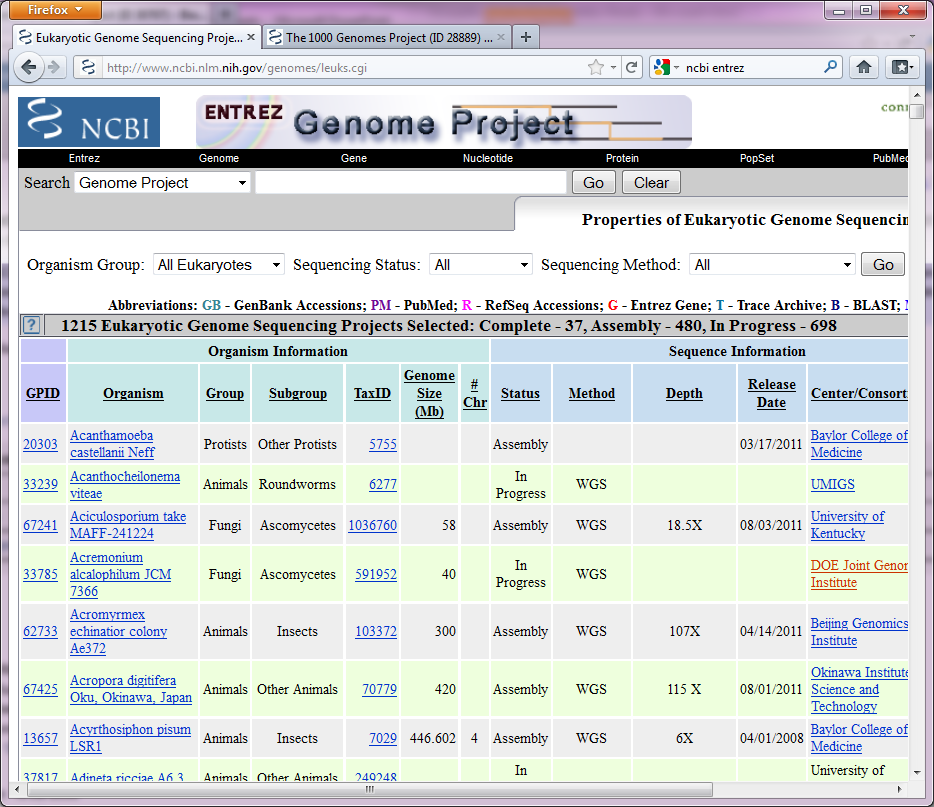 2011. gada 22. septembris
Mikrobioloģijas un biotehnoloģijas katedra
25
Ģenētikas mērķis
Raksturot visus genomus
Atrast visus gēnus un to kontroles elementus 
Izvērtēt ģenētisko daudzveidību visos organismos 
Noskaidrot kā ģenētiskā daudzveidība ietekmē gēnu un to regulējošo elementu funkcijas 
Noskaidrot apkārtējās vides un ģenētiskās daudzveidības mijiedarbības
2011. gada 22. septembris
Mikrobioloģijas un biotehnoloģijas katedra
26
Bioinformātika un ģenētika
Eksperimentāla visu gēnu un to ekspresiju kontrolējošo elementu analīze ir neiespējama – pārāk laikietilpīga un darbietilpīga 
Piemēram, pat cilvēka genoma gadījumā, kas ir īpaši labi raksturots, visi gēni nemaz nav eksperimentāli pārbaudīti – liela daļa no tiem ir tikai paredzēti ar bioinformātikas metodēm
2011. gada 22. septembris
Mikrobioloģijas un biotehnoloģijas katedra
27
RefSeq – pārbaudītās proteīnu sekvences
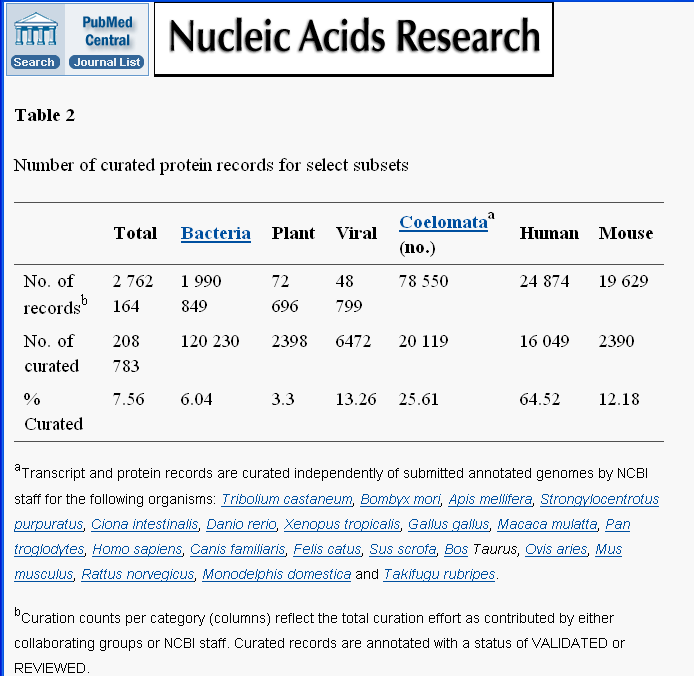 Pruitt et al. (2007) NCBI reference sequences (RefSeq): a curated non-redundant sequence database of genomes, transcripts and proteins. NAR, 35:D61–D65
2011. gada 22. septembris
Mikrobioloģijas un biotehnoloģijas katedra
28
Bioinformātika un genomu struktūras anotācija
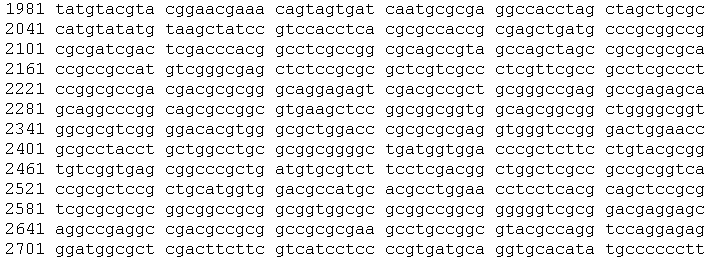 2011. gada 22. septembris
Mikrobioloģijas un biotehnoloģijas katedra
29
Kādā veidā var raksturot genomu?
Sākotnēji ir nepieciešama informācija par šo organismu. Piemēram, pazīmes (gēni), molekulārie marķieri, fenotipiskā informācija 
Pirmais solis organisma genoma raksturošanā ir tā genoma kartes izveidošana  
Vienu genomu var raksturot izmantojot informāciju par citu genomu (salīdzinošā genomika)
2011. gada 22. septembris
Mikrobioloģijas un biotehnoloģijas katedra
30
Ģenētiskās kartes
Gēni ir lineāri izvietoti hromosomās, t.i., tie ir fiziski saistīti 
Saistību starp gēniem (gēnu alēlēm) var saraut mejotiskā rekombinācija (krustmija) 
Rekombinācijas biežums starp gēniem (to allēlēm) ir atkarīgs  no fiziskā attāluma starp gēniem. 
DNS polimorfismus un rekombināciju izmanto ģenētisko karšu veidošanai
2011. gada 22. septembris
Mikrobioloģijas un biotehnoloģijas katedra
31
Marķieri
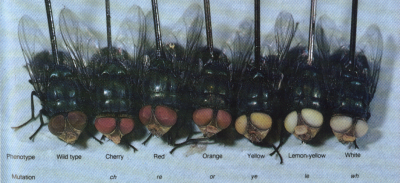 Fenotipiskie marķieri –acu krāsa Drosophila melanogaster  
Bioķīmiskie marķieri –dažāda izmēra proteīnu zonas SDS-PAGE 
Molekulārie marķieri – atšķirības DNS molekulas nukleotīdu secībā
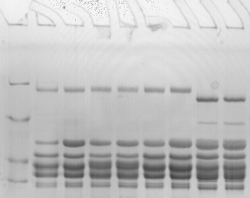 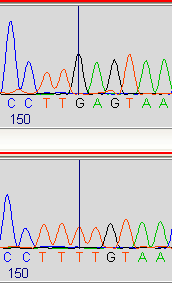 2011. gada 22. septembris
Mikrobioloģijas un biotehnoloģijas katedra
32
X hromosomas ģenētiskās kartes
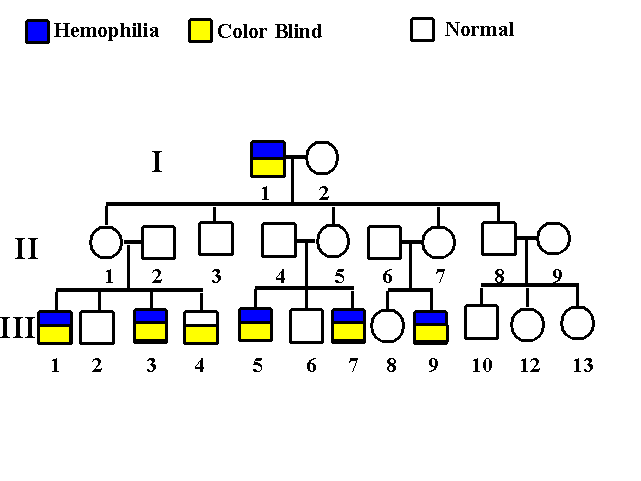 http://www.uic.edu/classes/bms/bms655/lesson12.html
2011. gada 22. septembris
Mikrobioloģijas un biotehnoloģijas katedra
33
[Speaker Notes: In Pedigree 10, I-1 is a color blind hemophiliac. He has the recessive allele for each trait. His sons will all be normal, since they receive his Y chromosome and their mother's X chromosome. However, all of his daughters will be obligate carriers for both recessive alleles, hemophilia and color blindness. By chance, half of their sons should be normal and half should be doubly affected, if there is no recombination. I-1 has 8 grandsons through his daughters, two are normal, 5 are doubly affected, and one is color blind. III-4, the color blind child, is a recombinant. In this pedigree the best estimate of linkage distance is 12.5 centimorgans. Of course, several other families will have to be added to this sample for meaningfully accurate estimates to be made.]
Miežu genoma morfoloģisko marķieru karte
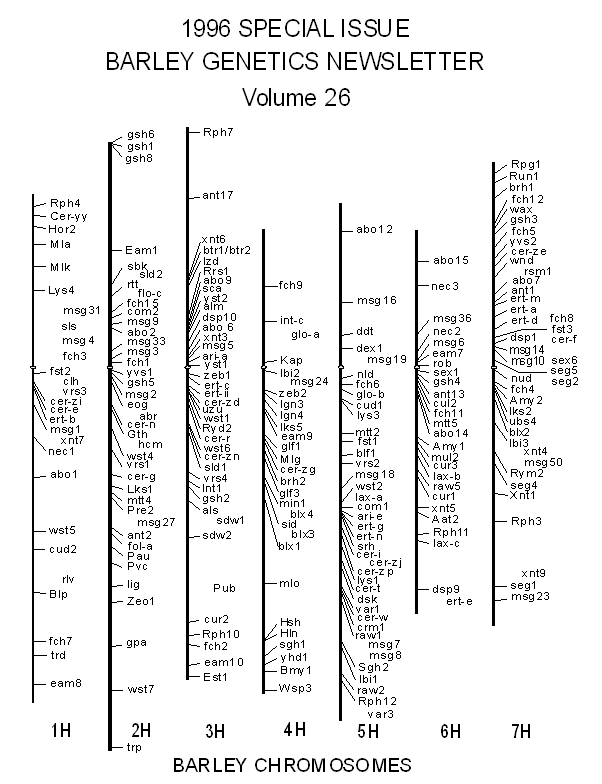 2011. gada 22. septembris
Mikrobioloģijas un biotehnoloģijas katedra
34
Molekulāro marķieru kartes
RFLP karte – 1980. gads
SSR karte – 1989. gads 
SNP karte – 1997. gads 
Detalizētāka informācija par molekulārajiem marķieriem pieejama http://plantgenetics.lu.lv/ 

Molekulārie marķieri kalpo kā orientieri genomā, kas atšķir dažādus indivīdus. To fiziskā saistība hromosomā un rekombinācija starp marķieriem ļauj konstruēt uz molekulāro marķieru saistības kartes
2011. gada 22. septembris
Mikrobioloģijas un biotehnoloģijas katedra
35
Fiziskās genoma kartes
Nākamais solis genoma raksturošanā 
Klonēti genomiskās DNS fragmenti, kas sakārtoti tādā secībā, kādā tie atrodas organisma hromosomās 
Saistība ar ģenētiskajām kartēm izmantojot molekulāros marķierus 
BAC (Bacterial Artificial Chromosome) un PAC (P1 Artificial Chromosome) klonēšanas tehnoloģijas
2011. gada 22. septembris
Mikrobioloģijas un biotehnoloģijas katedra
36
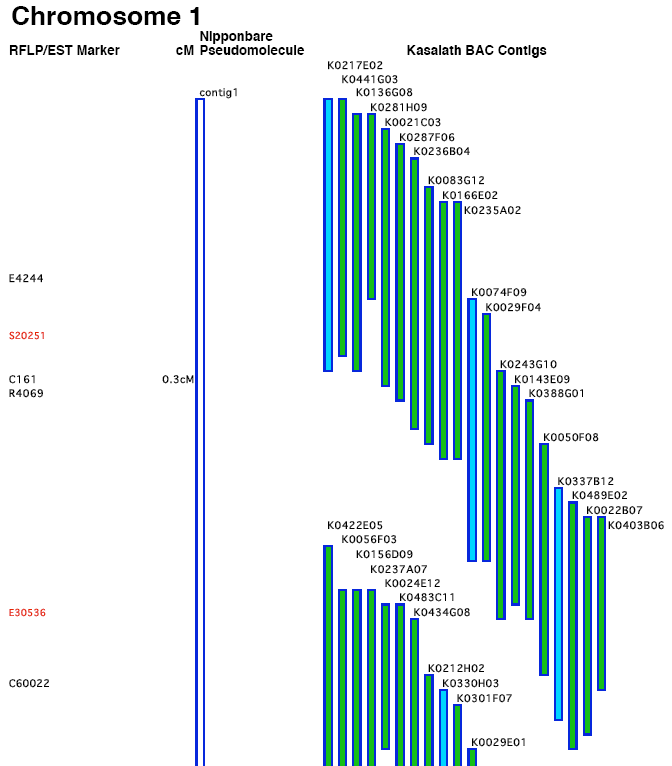 2011. gada 22. septembris
Mikrobioloģijas un biotehnoloģijas katedra
37
Genoma sekvenēšana
Divas galvenās stratēģijas: 
	1. Lielu genomiskās DNS insertu klonu sekvenēšana 
	2. “Shot-gun” sekvenēšana
2011. gada 22. septembris
Mikrobioloģijas un biotehnoloģijas katedra
38
Genoma sekvenēšana
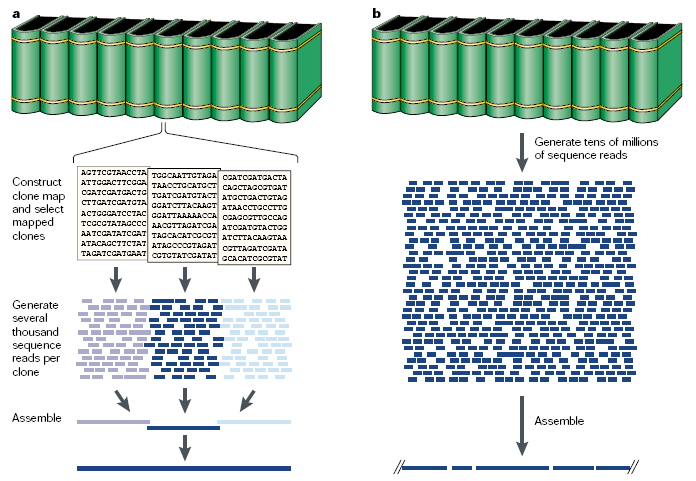 Green (2001) Strategies for the systematic sequencing of complex genomes. Nat Rev Genetics, 2: 573
2011. gada 22. septembris
Mikrobioloģijas un biotehnoloģijas katedra
39
[Speaker Notes: Two main shotgun-sequencing strategies. a | Schematic overview of clone-by-clone shotgun sequencing. A
representation of a genome is made by analogy to an encyclopaedia set, with each volume corresponding to an individual
chromosome. The construction of clone-based physical maps produces overlapping series of clones (that is, contigs), each of
which spans a large, contiguous region of the source genome. Each clone (for example, a bacterial artificial chromosome (BAC))
can be thought of as containing the DNA represented by one page of a volume. For shotgun sequencing, individual mapped
clones are subcloned into smaller-insert libraries, from which sequence reads are randomly derived. In the case of BACs, this
typically requires the generation of several thousand sequence reads per clone. The resulting sequence data set is then used to
assemble the complete sequence of that clone (see FIGS 3,4). b | Schematic overview of whole-genome shotgun sequencing. In
this case, the mapping phase is skipped and shotgun sequencing proceeds using subclone libraries prepared from the entire
genome. Typically, tens of millions of sequence reads are generated and these in turn are subjected to computer-based
assembly to generate contiguous sequences of various sizes.]
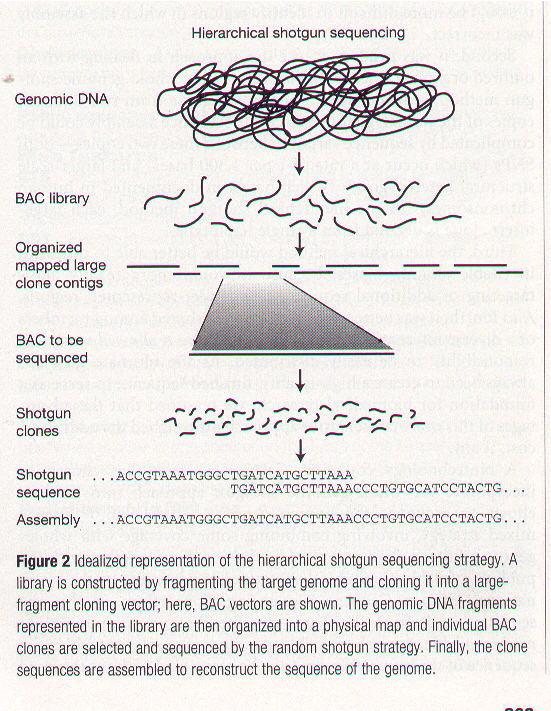 2011. gada 22. septembris
Mikrobioloģijas un biotehnoloģijas katedra
40
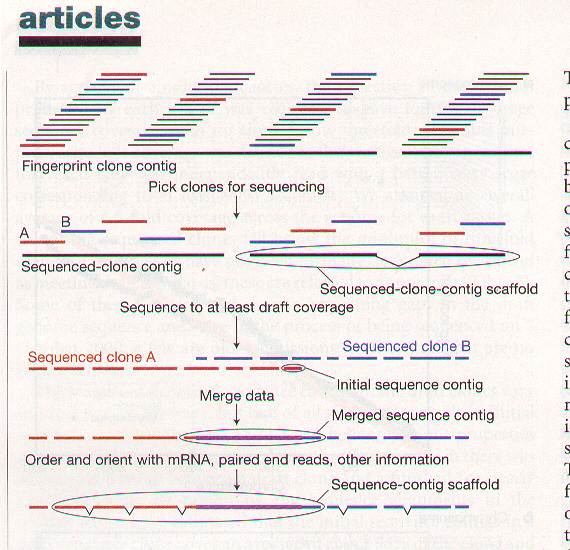 2011. gada 22. septembris
Mikrobioloģijas un biotehnoloģijas katedra
41
Genoma shot-gun sekvenēšana
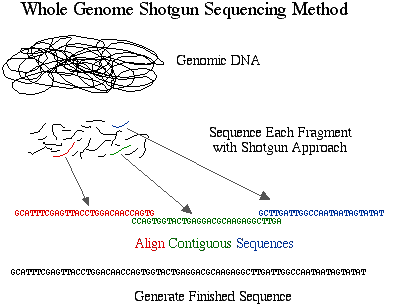 2011. gada 22. septembris
Mikrobioloģijas un biotehnoloģijas katedra
42
Genoma sekvences savākšana
Sekvenēšanas tehnoloģijas ļauj noteikt līdz 700 – 800 bp garas individuālas sekvences 
Tātad lai veiktu visa genoma de novo “shot-gun” savākšanu ir nepieciešams identificēt savstarpēji pārklājošos individuālo sekvenču gabaliņus 
Nepietiek ar to, ka nosekvenē 3 miljardi bāzu pāru, kas būtu viens cilvēka genoma ekvivalents. Nepieciešams sekvenēt vismaz 10 cilvēka genoma ekvivalentus, lai būtu cerība noteikt pilnu genoma secību
2011. gada 22. septembris
Mikrobioloģijas un biotehnoloģijas katedra
43
Genoma sekvences savākšana (assembly)
Individuālās sekvences satur kļūdas 
Cilvēka genoms tika sekvenēts no vairākiem indivīdiem, tātad tas iespējams satur dažādus genoma polimorfismus – SNP un insercijas/delēcijas 
Genomi satur atkārtojumus (līdzīgi gēni, retrotranspozoni, transpozoni, dažādi citi atkārtojumi)
2011. gada 22. septembris
Mikrobioloģijas un biotehnoloģijas katedra
44
Genoma sekvences savākšana (assembly)
Lielākā daļa genomu tiek pārsekvenēti, lai identificētu variāciju vienas sugas ietvaros 
Next generation sequencing par atskaites punktu izmanto references genomus 
Relatīvi īsie sekvences fragmenti tiek ‘savākti’ uz references genoma
2011. gada 22. septembris
Mikrobioloģijas un biotehnoloģijas katedra
45
Demonstrācija
Miežu genomiskās DNS fragmentu saturošas rekombinantās plazmīdas sekvences savākšana 
	Plazmīda pNRG098 - ~10 kb inserts 
	192 shot gun sekvences
2011. gada 22. septembris
Mikrobioloģijas un biotehnoloģijas katedra
46
Metagenomika
No vides iegūta parauga DNS analīze, dažādu genomu sekvences vides paraugā 
Venter et al. (2004) Environmental genome shotgun sequencing of the Sargasso Sea. Science, 304:66
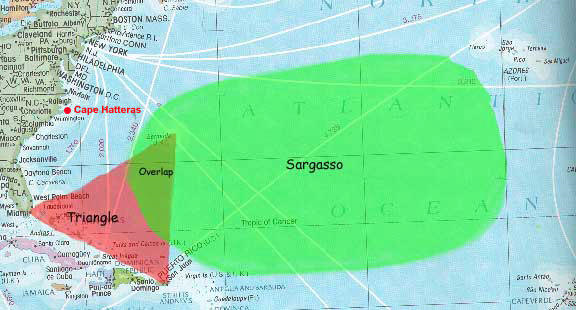 2011. gada 22. septembris
Mikrobioloģijas un biotehnoloģijas katedra
47
Metagenomika
Vīrusi, nekultivējamas baktērijas 
Mijiedarbības starp organismiem kādā ekosistēmā 
Milzīgs daudzums jaunu gēnu, kā arī liecība par lielu daudzumu jaunu, līdz šim neaprakstītu sugu
2011. gada 22. septembris
Mikrobioloģijas un biotehnoloģijas katedra
48
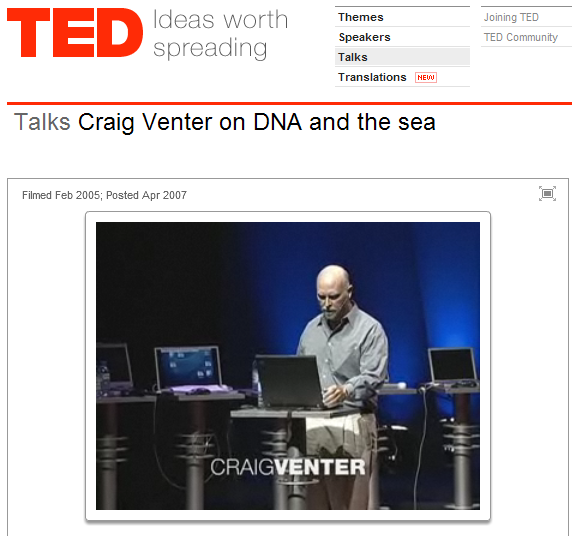 http://www.ted.com/talks/craig_venter_on_dna_and_the_sea.html
2011. gada 22. septembris
Mikrobioloģijas un biotehnoloģijas katedra
49
Eksperimentāla gēnu identifikācija genoma sekvencē
Eksperimentāla gēnu meklēšana – izmanto genomiskās DNS un cDNS secību salīdzinājumu 
Piemēram, var izmantot NCBI Spidey programmu, lai kartētu dažādas cDNS uz genomiskās DNS 
Tādējādi var noteikt gan gēna robežas, gan intronu – eksonu struktūru (tikai jāskatās vai cDNS secība ir pilna)
2011. gada 22. septembris
Mikrobioloģijas un biotehnoloģijas katedra
50
Gēnu paredzēšana izmantojot transkriptomas sekvenēšanu
Sekvenē cDNS, salīdzina ar genomisko sekvenci un identificē gēnus 
Nagalakshmi et al. (2008) The Transcriptional Landscape of the Yeast Genome Defined by RNA Sequencing. Science 320:1344 
74.5% rauga genoma sekvences ir transkribēta 
Atrod jaunus gēnus, gēnu eksonus, alternatīvas transkripcijas starta vietas, pārklājošos gēnus
2011. gada 22. septembris
Mikrobioloģijas un biotehnoloģijas katedra
51
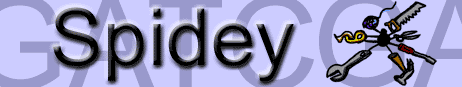 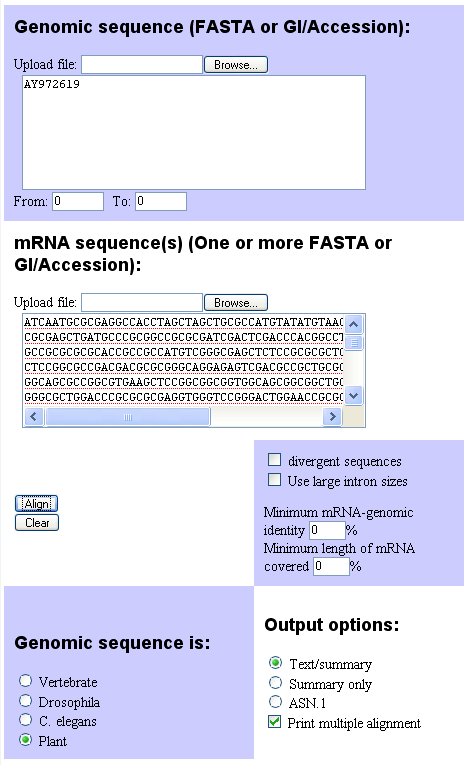 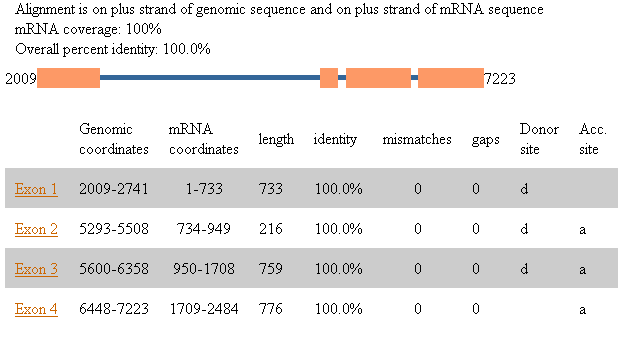 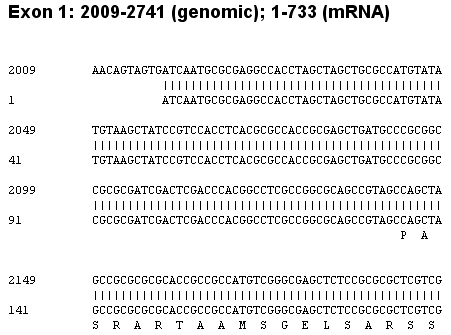 http://www.ncbi.nlm.nih.gov/spidey/
2011. gada 22. septembris
Mikrobioloģijas un biotehnoloģijas katedra
52
Demonstrācija
Gēna ABC10220 intronu – eksonu struktūras paredzēšana izmantojot genomiskās un cDNS sekvences salīdzinājumu 
	Miežu genomiskā sekvence EU545232 (ABC10220) 
	Miežu cDNS sekvence (EU545233) 
	NCBI Spidey
2011. gada 22. septembris
Mikrobioloģijas un biotehnoloģijas katedra
53
Kas vispār ir pierādījums, ka dotā sekvence ir gēns?
Homologa cDNS (EST) liecina, ka tieši šis vai līdzīgs gēns ir ekspresēts 
DNS secības homoloģija zināmām proteīnu sekvencēm liecina, ka DNS secība varētu kodēt līdzīgu proteīnu 
Gēnu paredzēšanas programmu rezultāti (tas gan ir visvājākais pierādījums, ja nav citu liecību)
2011. gada 22. septembris
Mikrobioloģijas un biotehnoloģijas katedra
54
Kritēriji gēnu identifikācijā
Zināms gēns – ir DNS un/vai aminoskābju homoloģija ar raksturotu gēnu un ir liecība, ka šis gēns ir ekspresēts 
Nezināms gēns – nav DNS/aminoskābju homoloģijas ar citiem gēniem, bet ir liecība, ka šis gēns ir ekspresēts 
Varbūtējs gēns – nav DNS/aminoskābju homoloģijas ar citiem gēniem, nav arī liecības, ka šis gēns ir ekspresēts. Tomēr DNS rajonam pastāv kodējošais potenciāls (ORF) un gēnu paredzēšanas programmas liecina, ka tas varētu būt gēns
2011. gada 22. septembris
Mikrobioloģijas un biotehnoloģijas katedra
55
Gēnu paredzēšana bioinformātikā
Identificē ORF (Open Reading Frame) – DNS molekulas rajonu, kas sākas ar translācijas iniciācijas kodonu ATG un beidzas ar vienu no trijiem stop kodoniem 
Piemēram, NCBI ORF Finder 
 ORF tiek meklēti visos 6 iespējamos nolasīšanas rāmjos, 
Atrastie ORF, nav pierādījums, ka DNS sekvence kodē proteīnu, bet tos var  pārbaudīt tālāk,
http://www.ncbi.nlm.nih.gov/gorf/gorf.html
2011. gada 22. septembris
Mikrobioloģijas un biotehnoloģijas katedra
56
ORF Finder
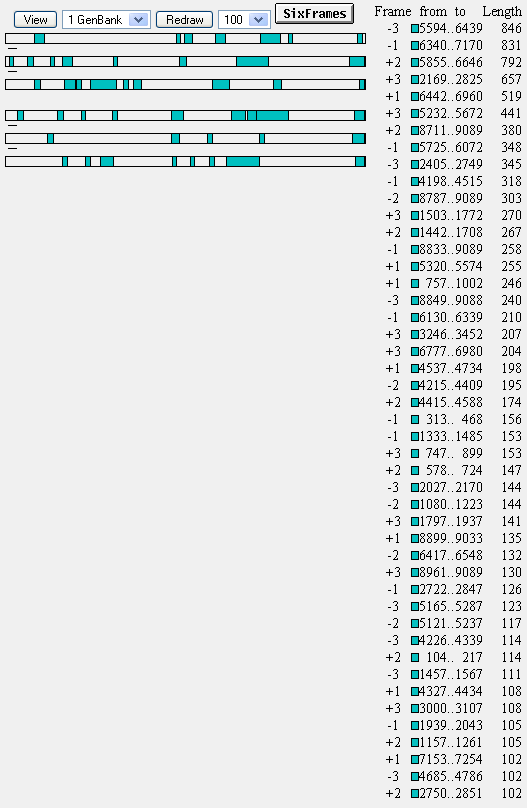 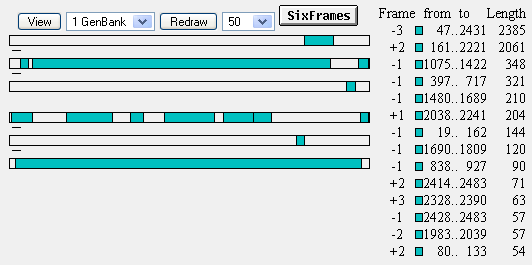 2011. gada 22. septembris
Mikrobioloģijas un biotehnoloģijas katedra
57
Varbūtējā kodējošā rajona homoloģija ar zināmiem gēniem
DNS secību homoloģija meklēšana – BLASTN 
Aminoskābju secību homoloģiju meklēšana – BLASTX un BLASTP
2011. gada 22. septembris
Mikrobioloģijas un biotehnoloģijas katedra
58
Prokariotu gēnu paredzēšana
Prokariotu genomi ir vienkārši un kompakti – tie satur galvenokārt gēnus un nedaudz labi raksturotu atkārtojumu 
Prokariotu gēnus paredzēt ir vienkārši – gandrīz katrs ORF ir gēns 
Gēni ir nepārtraukti 
Principā pietiek ar genoma secību, ORF Finder un homoloģijas meklēšanu
2011. gada 22. septembris
Mikrobioloģijas un biotehnoloģijas katedra
59
Eikariotu gēnu paredzēšana
Eikariotu genomi ir lieli un kompleksi 
Gēni ir lieli, sadalīti intronos un eksonos, pastāv alternatīvais splaisings 
Intronu sekvences evolucionē ātrāk par eksonu sekvencēm, tādēļ tās var stipri atšķirties pat starp evolucionāri tuviem organismiem 
Homoloģija ar citiem gēniem ļauj atrast tikai jau zināmus gēnus 
cDNS trūkums vēl neizslēdz iespēju, ka dotā DNS secība nav ekspresēta zemā līmenī, vai arī kādos noteiktos apstākļos, audos vai attīstības stadijā
2011. gada 22. septembris
Mikrobioloģijas un biotehnoloģijas katedra
60
ab initio gēnu paredzēšana
ab initio  (latīniski nozīmē “no sākuma”) metodes paredz gēnus izmantojot tikai DNS sekvenci 
ab initio gēnu paredzēšanai izmanto sekojošas konservatīvas DNS sekvences: 
	- 5’ eksons sākas ar transkripcijas starta saitu pirms kura atrodas promotera secība (TATA), tajā nav stop kodonu un tas beidzas pirms GT splaisinga signāla 
	- iekšējie eksoni sākas pēc AG splaisinga signāla, beidzas pirms GT splaisinga signāla un nesatur iekšējos stop kodonus  
	- 3’ eksons sākas pēc AG splaisinga signāla un beidzas ar stop kodonu, kam seko poliadenilācijas signāls
2011. gada 22. septembris
Mikrobioloģijas un biotehnoloģijas katedra
61
Genomu organizācija  Modernās genomu analīzes metodes